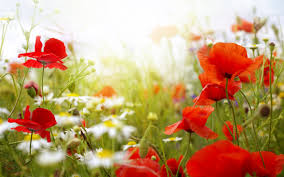 স্বাগতম
পরিচিতি
মোঃ আরিফুর রহমান
সহকারি শিক্ষক
আজিজপুর উচ্চ বিদ্যালয়। 
বালাগঞ্জ,সিলেট
পাঠ পরিচিতি
শ্রেণিঃ ৯ম
বিষয়ঃ কম্পিউটার
অধ্যায়ঃ ১ম
সময়ঃ 5০মিনিট
তারিখঃ ০১-১১-২০২১ইং
শিখনফল
এ পাঠ শেষে শিক্ষার্থীরা-
১।কম্পিউটার কী বলতে পারবে;
২। কম্পিউটারের কাজ করার বৈশিষ্ট্য বলতে পারবে;
৩। কম্পিউটার ও মোবাইল ফোনের মধে পার্থক্য   নিরুপণ করতে পারবে ।
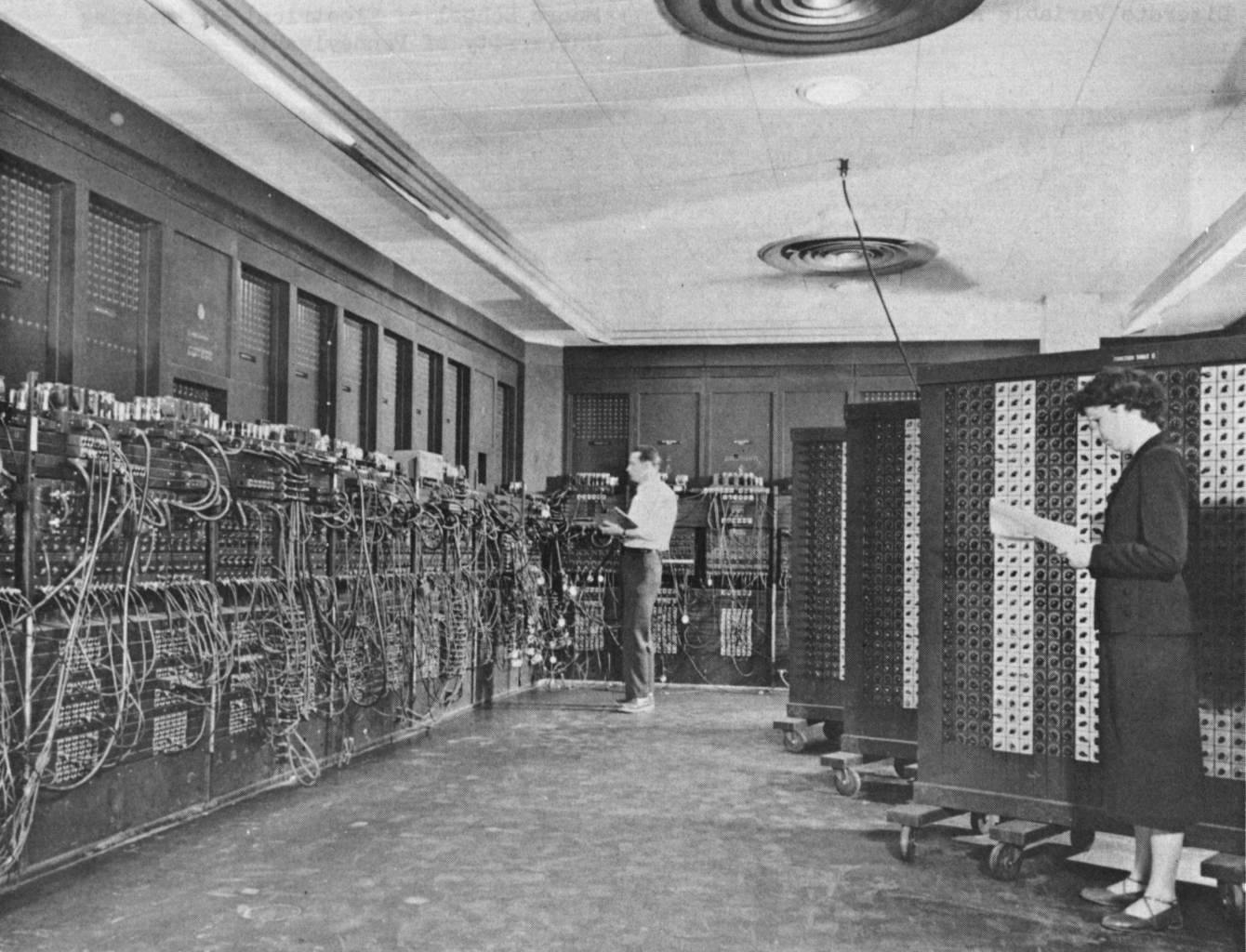 এনিয়াক-১কম্পিউটার
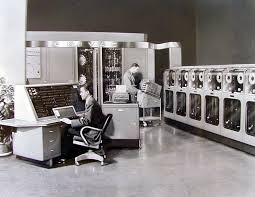 ইউনিভ্যাক কম্পিউটার
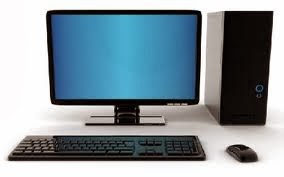 ডেস্কটপ কম্পিউটার
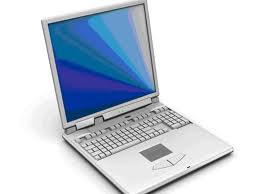 ল্যাপটপ
পাঠ ঘোষণা
কম্পিউটার ও কম্পিউটারের ইতিহাস
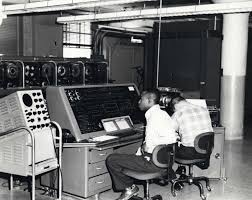 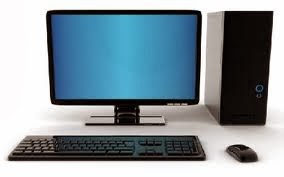 ইংরেজি “Computer”শব্দটিরউৎপত্তি 
গ্রিক শব্দ “Compute” থেকে যার আভিধানিক অর্থ হল ‘গণনাকারী’ বা ‘হিসাবকারী’ যন্ত্র। অর্থাৎ যে যন্ত্র গণনা, হিসাব,ধারণা ও পরিমাপ জাতীয় কাজ করে তাকে কম্পিউটার বলে।
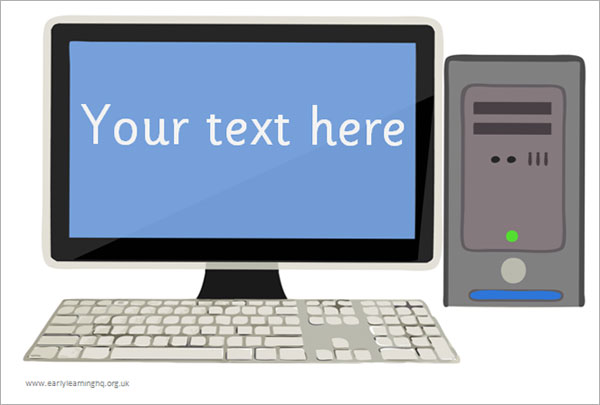 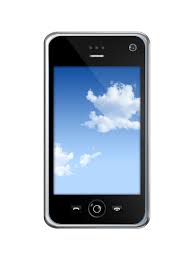 জোড়ায় কাজঃ নিচের ছক অনুসারে কম্পিউটার ও মোবাইলের মধ্যে পার্থক্য লিখ ।
কম্পিউটার ও মোবাইলের মধ্যে পার্থক্য
কম্পিউটারের কাজ  করার পদ্ধতি
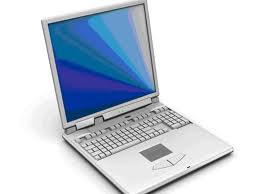 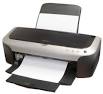 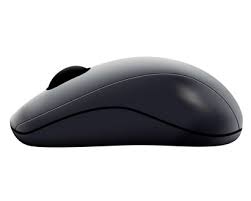 দলীয় কাজ
কেন্দ্রীয় প্রক্রিয়াকরণ 
ইউনিট
ইনপুট
আউটপুট
ইনপুট
মজুদ যন্ত্র বা স্টরেজ ডিভাইস
মূল্যায়ন
প্রথম প্রজন্মের কম্পিউটারের নামগুলো বল ।
দ্বিতীয়  প্রজন্মের কম্পিউটারের নামগুলো বল ।
বাড়ির কাজ
পঞ্চম প্রজন্মের কম্পিউটারের পাঁচটি বৈশিষ্ট্য   লিখে নিয়ে আসবে।
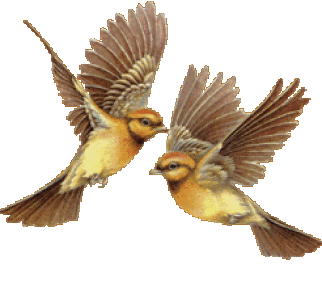 ধন্যবাদ